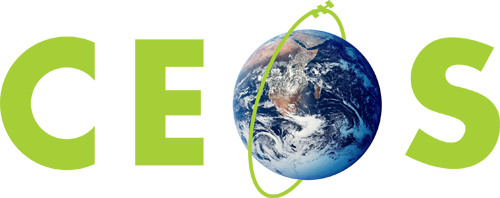 Committee on Earth Observation Satellites
THE RUSSIAN SPACE REMOTE SENSINGSYSTEMS
The State Space Corporation ROSCOSMOS
33 CEOS Plenary 2019
Agenda Item 3.6
Ha Noi, Viet Nam
14 – 16 October 2019
The Russian Earth Observation Satellite Constellation
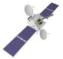 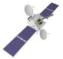 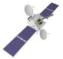 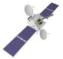 Elektro-L2
Elektro-L3
Elektro-L4
Elektro-L5
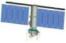 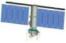 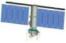 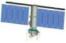 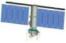 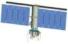 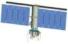 Hydrometeorology
Meteor-M2.2
Meteor-M2.3
Meteor-M2.4
Meteor-M2.5
Meteor-M2.6
Meteor-M2
Meteor-M1
2019
2020
2021
2022
2023
2024
2025
2018
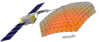 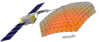 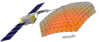 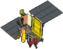 Kondor-FKA-M
Kondor-FKA2
Kondor-FKA1
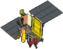 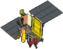 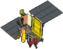 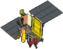 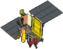 Kanopus-V-IK
Kanopus-V4
Kanopus-V5
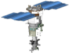 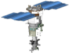 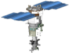 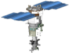 NATURAL RESOURCES
Kanopus-V6
Kanopus-V3
Kanopus-V1
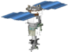 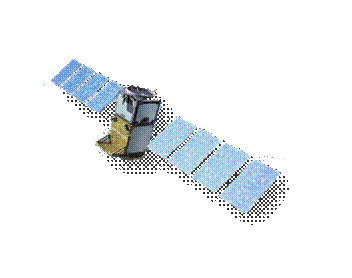 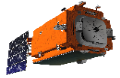 Resurs-PM2
Resurs-PM1
Resurs-PM3
Resurs-PM4
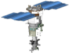 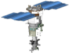 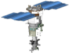 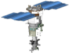 Resurs-P1
Obzor-R2
Resurs-P3
Resurs-P2
Resurs-P4
Resurs-P5
Obzor-R1
Total
16
8
13
20
18
19
19
17
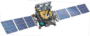 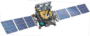 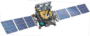 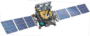 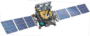 MS (visible and IR) data
SAR data
Arctica-M2
Arctica-M3
Arctica-M4
Arctica-M5
Arctica-M1
2
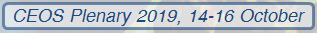 THE RUSSIAN EO SENSORS
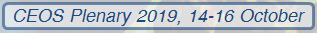 3
INTEGRATED GEOGRAPHICALLY DISTRIBUTED INFORMATION SYSTEM OF EARTH REMOTE SENSING
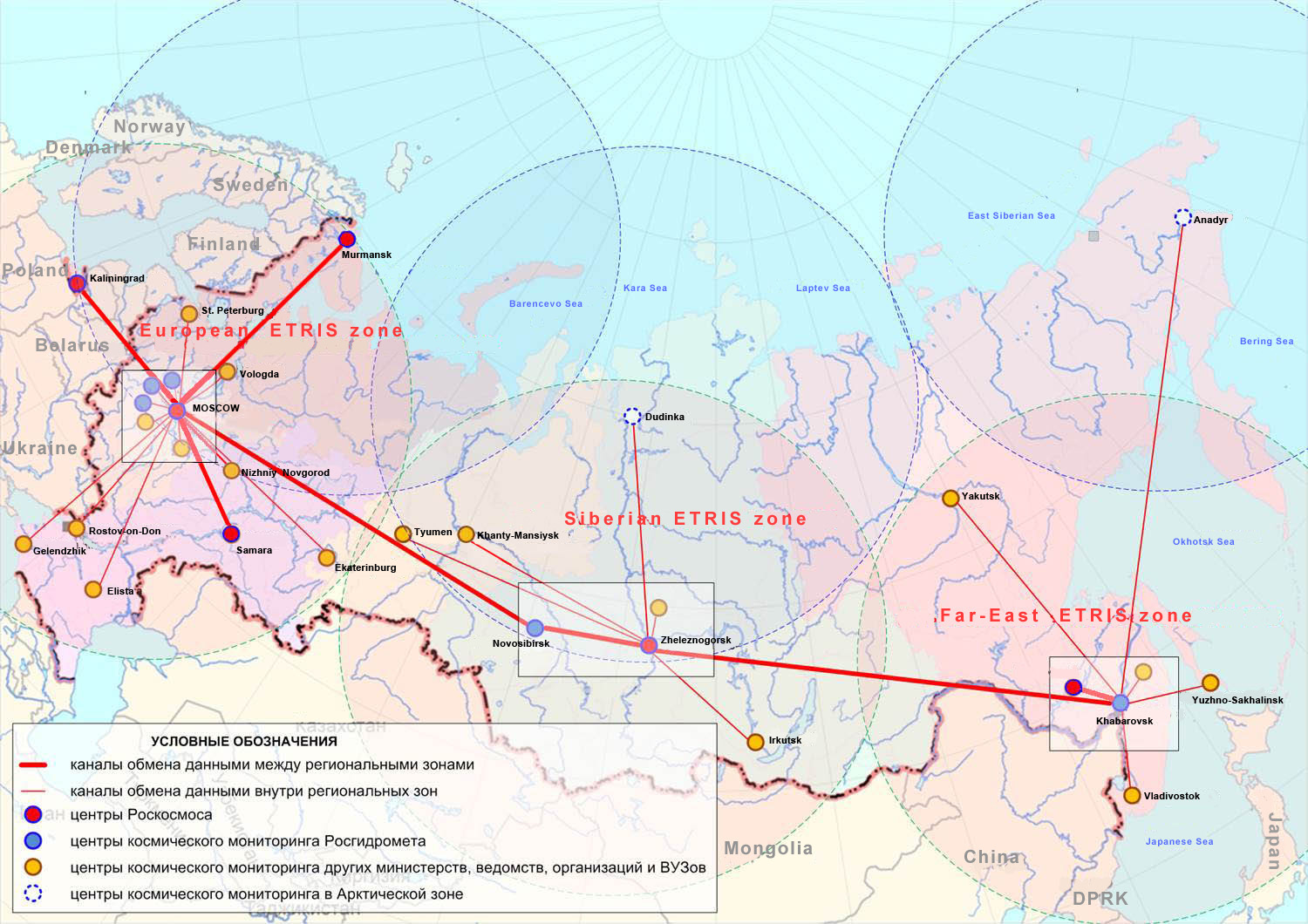 Luch-5A
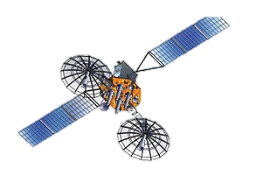 Luch-5B
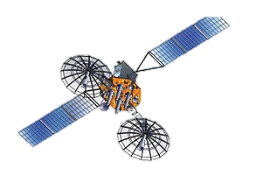 Data communication channels between regional zones
Data communication channels within zones
Space monitoring centers of ROSCOSMOS
Space monitoring centers of ROSHYDROMET
Space monitoring centers of other authorities (organizations)
Space monitoring centers in the Arctic Region
IN PROGRESS
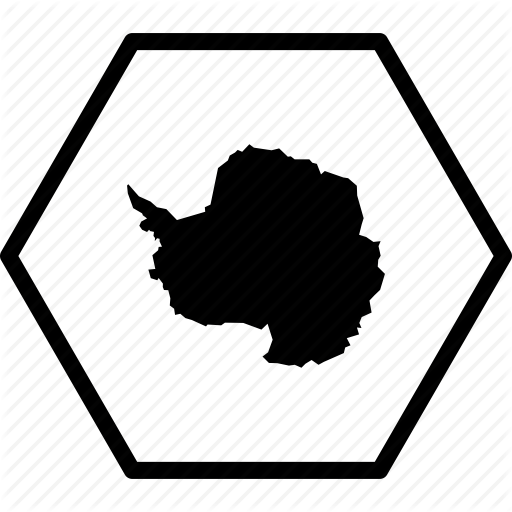 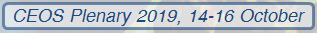 4
GEOINFORMATION SERVICES
Automated data processing to pre-set levels according to user request
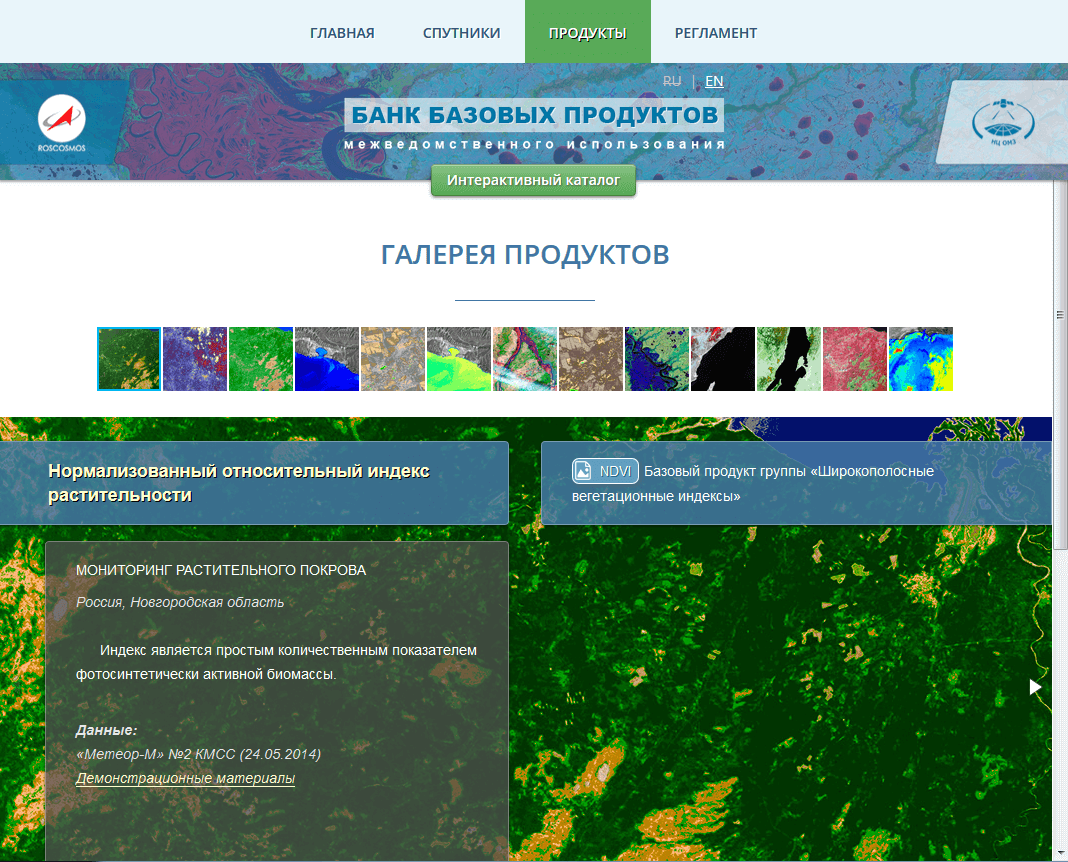 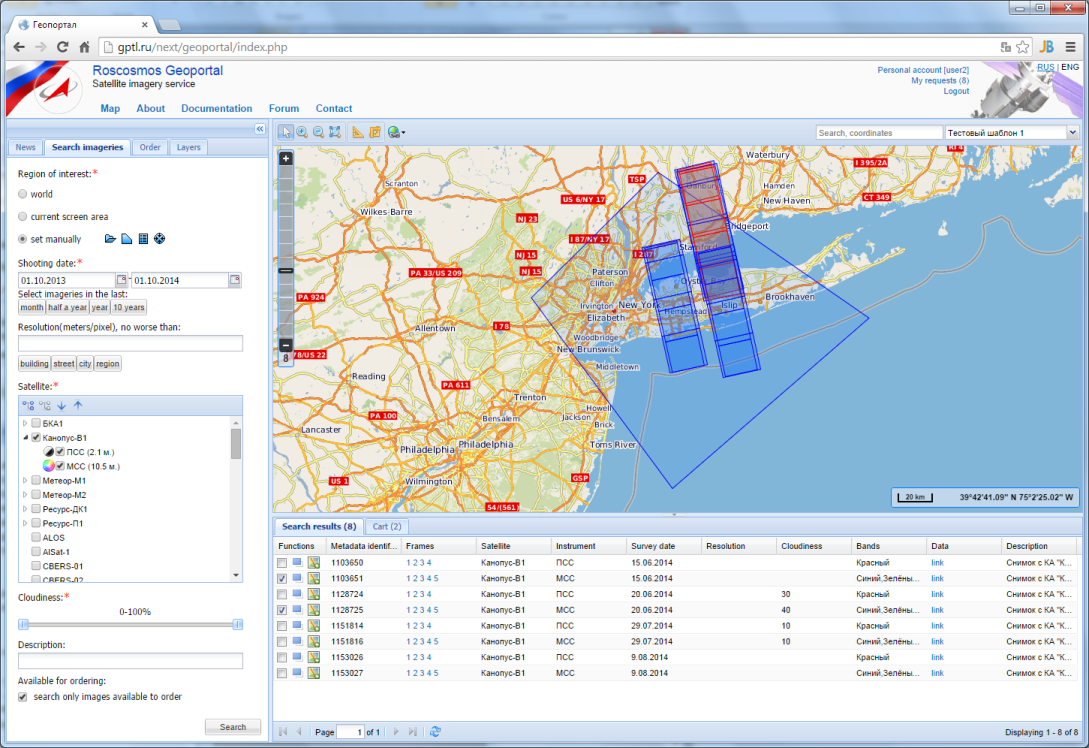 Online data request
API for users
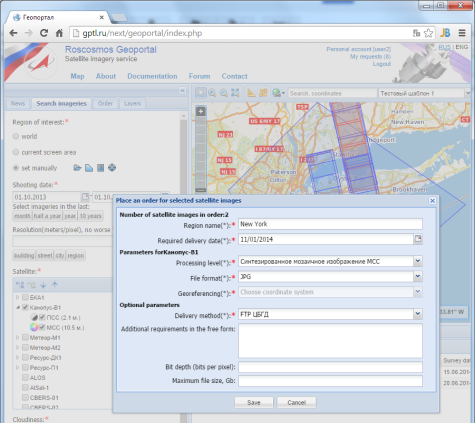 Specialized maps for end-users
Access to remote sensing data catalog
Access to Russian and foreign remote sensing data
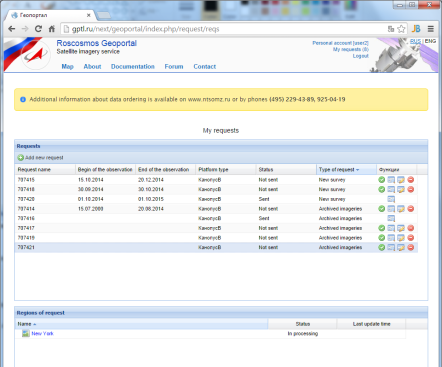 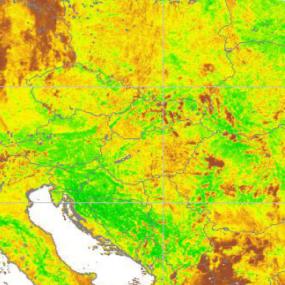 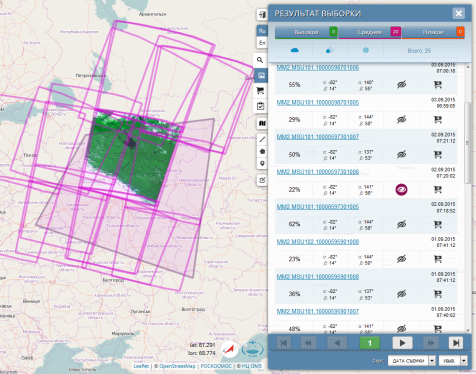 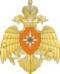 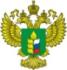 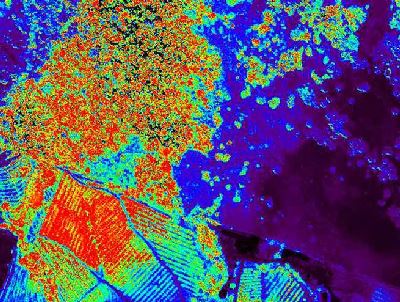 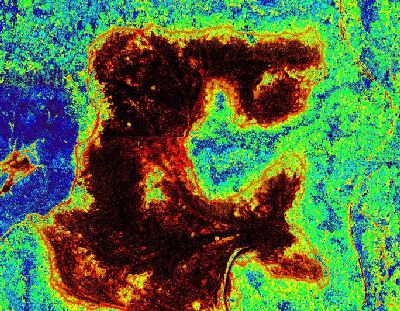 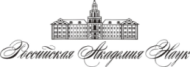 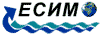 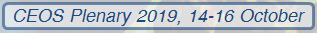 5
«Digital earth» Concept
TECHNICAL IMPLEMENTATION
Web-service of online access
Integration into systems and services of users
Mobile apps
THEMATIC SERVICES
INFO BASIS
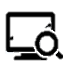 Multilayerbasiccomplete coverage with EO data
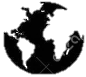 Agriculture
«Cloud» core of a unified info space of EO data and products
Forestry
Infrastructure
Spatial data
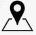 Mineral resources
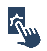 User data
Ecology
TECHNICAL SUPPORT
Data Processing Center
Basic Geoinformation Platform
Billing system
6
INFRASTRUCTURE OF THE “DIGITAL EARTH” SERVICES
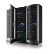 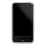 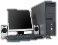 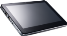 В2B
В2C
В2G
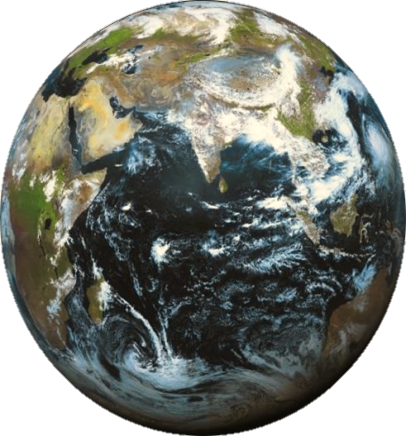 Personified geoservices of data analysis and decision making
Centralized control of informational resources;
Source data for creation and swift update of complete coverage;
Flow formation of base products;
Creation of thematic products in 10 main socio-economic spheres;
Complex ‘space’ services
Info resources of the ground EO infrastructure
Multi-scale complete coverage of various resolution (global to super-detailed);
Basic and advanced solutions for mass and specialized users; 
Unified space for reception of services by federal and commercial users;
Online billing and document workflow;
Mobile setting up for new thematic tasks
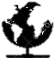 «Cloud» core
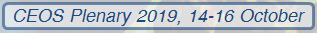 7
«DIGITAL EARTH» PRODUCTS
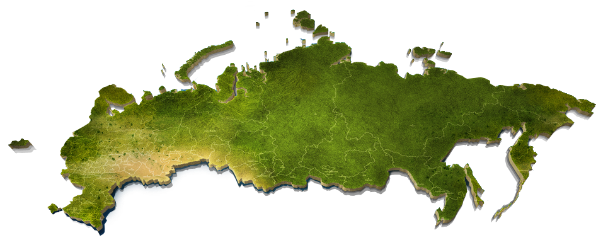 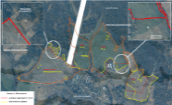 FLOOD MAPPING
CADASTER MAINTENANCE
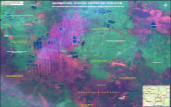 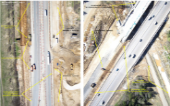 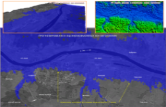 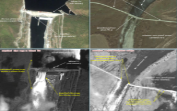 FIRE MAPPING
CARTOGRAPHY
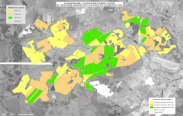 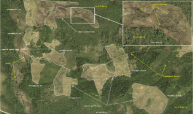 INDUSTRIAL DISASTERS
REGIONAL DEVELOPMENT PLANNING
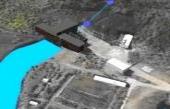 GEOLOGICAL PROSPECTING
LAND USAGE
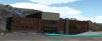 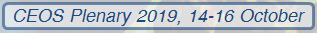 8
THE FEDERAL EO DATA FUND
The Federal Law 
stipulates the creation of federal EO data fund
determines the purpose and contents of this fund
establishes general terms for provision of data and its copies form the fund. 

Creation of the Federal EO data fund is intended for organization of effective usage of EO data received from spacecraft created at the expense of federal budget, at the expense of private and juridical entities with no connection to federal spacecraft and purchased at the expense of the federal budget, as well as optimization of federal budget expenses in case of such data purchase.


This law will help ROSCOSMOS to better provide Russian archived EO data.
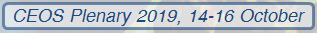 9
BRICS CONSTELLATION
The task of this constellation is application of EO data for peaceful purposes and strengthening of international cooperation in the space sphere in order to respond to  global climate changes, to protect the environment, to forecast and prevent disasters as well as their consequences mitigation, and to solve other global tasks with modern space technologies.
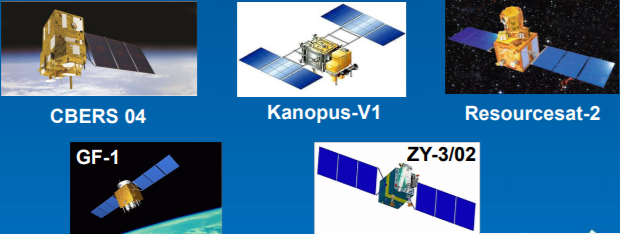 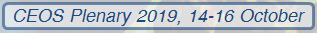 10
ROSCOSMOS IN INTERNATIONALCHARTER ON SPACE AND MAJOR DISASTERS
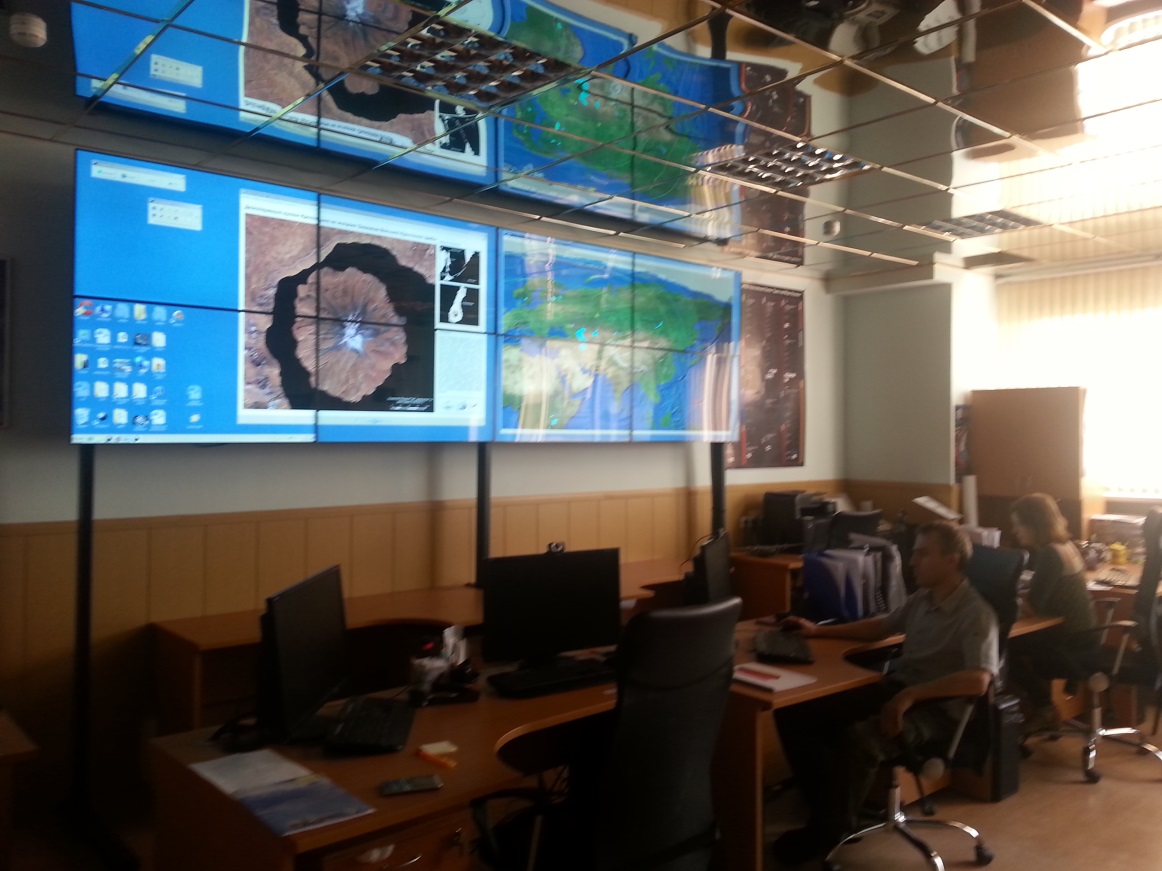 On August 28, 2013 
ROSCOSMOS joined the International Charter on Space and Major Disasters. 
Research Center for Earth Operative Monitoring was assigned as the ROSCOSMOS’ Operator in the Charter. 
A specialized hard- and software system was deployed and a division responsible for the Charter activity support in Russia was established at the basis of Research Center for Earth Operative Monitoring
The activation of the International Charter on Space and Major Disaster mechanism enables the implementation of international resources of multi-purpose space facilities (more than 40 satellites) in crisis and emergency situations including usage for the benefit of member nations.
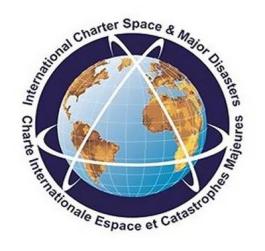 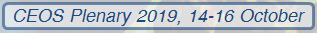 11
ROSCOSMOS IN INTERNATIONAL SOCIETIES
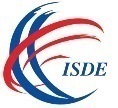 ROSCOSMOS works with the international Society for Digital Earth (ISDE)
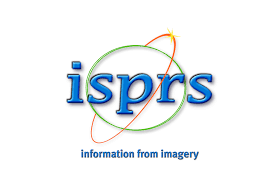 ROSCOSMOS works with the International Society for Photogrammetry and Remote Sensing (ISPRS)
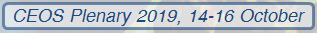 12
ROSCOMOS IN CEOS WORKING GROUPS
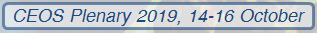 13
ROSCOMOS IN CEOS WORKING GROUPS
ROSCOSMOS is a member of WGCV, WGISS and WG Disasters
ROSCOSMOS provides the latest information on Russian satellites to update the CEOS 
MIM Database
ROSCOSMOS hosted the following international events:

CEOS meetings:
WGCV-33, Moscow, May 2011
WGISS-38, Moscow, September 2014
Other events:
ASEAN RS data training, Moscow, March 2015
13th GEO Plenary and Exhibition, Saint-Petersburg, November 2016, (in partnership with Roshydromet) 
36th meeting of the International Charter on Space and Major Disasters, Moscow, October 2016
AOMSUC-8, Vladivostok, October 2017 (in partnership with Roshydromet) 
CGMS-47, Sochi, 18-24 May 2019 (in partnership with Roshydromet)
42nd meeting of the International Charter on Space and Major Disasters, Saint-Petersburg, 
7-11 October 2019
Planned events:
Joint meeting WGISS-50 and WGCV-47, Sochi, Russia, September 2020
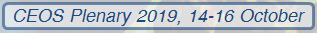 14